A Kárpát-medencei Ökogazdálkodók Szövetsége (KÖSZ) és a Vidékfejlesztési Minisztérium közötti stratégiai partnerség eddigi eredményei

Dr. Solti Gábor
KÖSZ elnök

2013. Június 27.

2081 Piliscsaba, Wesselényi Miklós u. 10.
szovetseg@karpatbio.hu
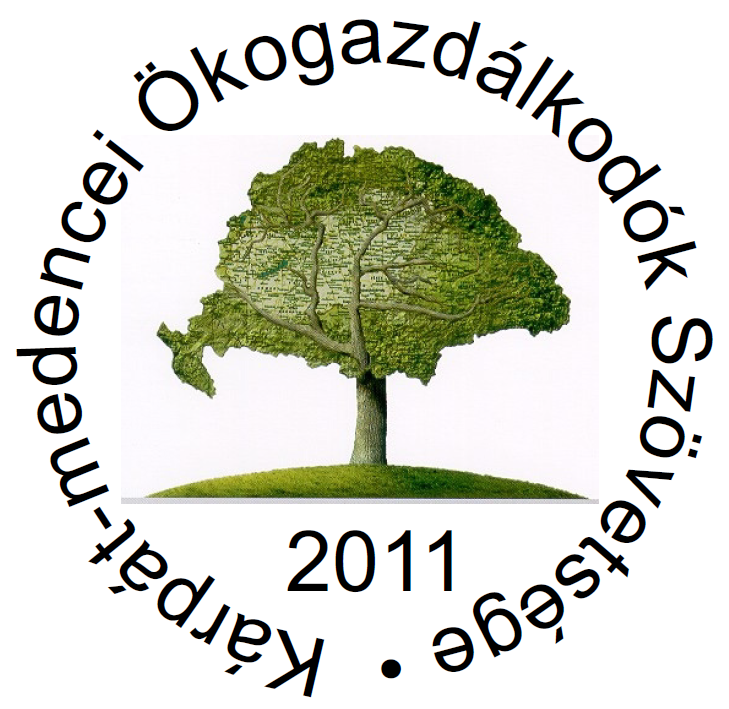 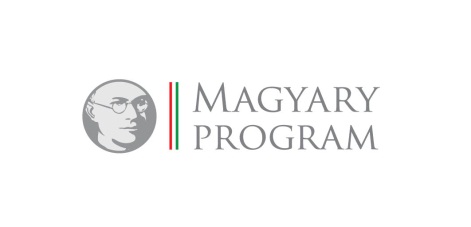 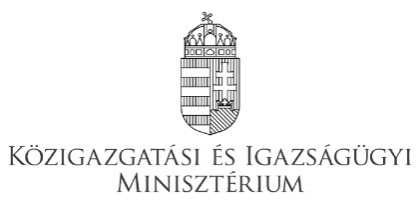 A Kárpát-medencei Ökogazdálkodók Szövetségét 2011. szeptember 3-án a Kárpát-medence öt országából tizenegy ökoszervezet alapította meg Kövér Lászlónak, a Magyar Országgyűlés elnökének fővédnökségével. A Szövetség fő hitvallásának tekinti a IX. Sárközy Péter Tudományos Emlékülésen elfogadott Bio Chartában lefektetett elveket, melyeket elsőként aláírásával Dr. Fazekas Sándor vidékfejlesztési miniszter úr erősített meg. A KÖSZ megalakulásával a legnagyobb ilyen típusú ernyőszervezetté vált a Kárpát-medencében. Jelenleg a Szervezetnek 16 aktív tagja van.

A KÖSZ egyik legfőbb feladatának tekinti, hogy érdemben segítse és közreműködjön a Kormány 2012-2020 közötti Nemzeti Vidékstratégiájának, s ezen belül is leginkább a kárpát-medencei vidékfejlesztési együttműködési, valamint ökológiai gazdálkodási programjának a megvalósításában.
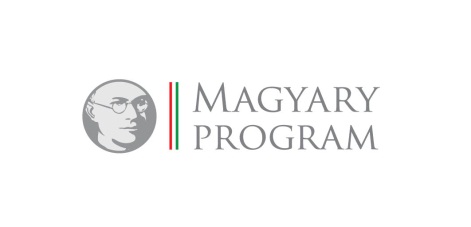 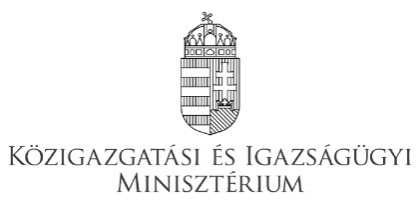 A Szövetség kiemelt céljai:

A Kárpát-medence, mint földrajzi, földtani, vízrajzi, ökológiai és kulturális régióban élő emberek és természeti környezete harmonikus kapcsolatának minden területen történő fejlesztése.

A Kárpát-medence országaiban tevékenykedő ökogazdálkodási, biokultúrális szervezeteinek megjelenítése, képviselete, védelme az egyes országok és az Európai Unió előtt.

A Kárpát-medence GMO mentességének biztosítása.
Stratégiai partnerségi megállapodás
Aláírás: 2012. október 9.
Cél: jogszabályok és jogszabályokat megalapozó koncepciók előkészítése, egyeztetése, elfogadott jogszabályok véleményezése
Célterületek:
A Kárpát-medencét érintő miniszteri rendeletek, különösen az agrár-környezetgazdálkodás, ökogazdálkodás körében;
A Kárpát-medencét érintő stratégiák, programok, intézkedési tervek kapcsán;
A Kárpát-medencét érintő Európai Uniós jogi aktusokkal kapcsolatos tagállami álláspontok.
Stratégiai partnerség a gyakorlatban

Részvétel a határon túli szervezetek részére rendezett kerekasztal-megbeszéléseken

Ökogazdálkodási akcióterv és stratégia

Ökogazdálkodási rendelet véleményezése
A stratégiai partnerség keretében javasolt további programok
Ökogazdálkodással kapcsolatos szervezeti egység létrehozása a minisztériumban
Az öko-világkiállításon való részvétel véleményezése
Ökogazdálkodási oktatási-képzési-kutatási rendszer és központ létrehozása
Biokert Magyarország Mozgalom elindítása
A „Nemzeti Vidékstratégia 2020” kárpát-medencei stratégiává történő kiterjesztése
Biotermékek piacra juttatása
A zöldvagyon felmérése
Keleti kapcsolatok az ökológiai gazdálkodásban
Magyarország ökogazdálkodásának évenkénti helyzetelemzése
Együttműködés a Nemzetstratégiai Kutatóintézettel
Tapasztalatok

A stratégiai partnerség jelentősége

A partnerség kiterjesztése a jogszabály-alkotási területen túlmenően

A stratégiai partnerségi megállapodás súlyának növelése

A stratégiai partnerség eddigi eredményei

A minisztérium és a civil szakmai szervezet partnerségének jelentősége

Az egyeztetésre szánt határidők
Köszönöm a figyelmet!